Actualités règlementairesMéthaniser les déchets des collectivités, un défi ?
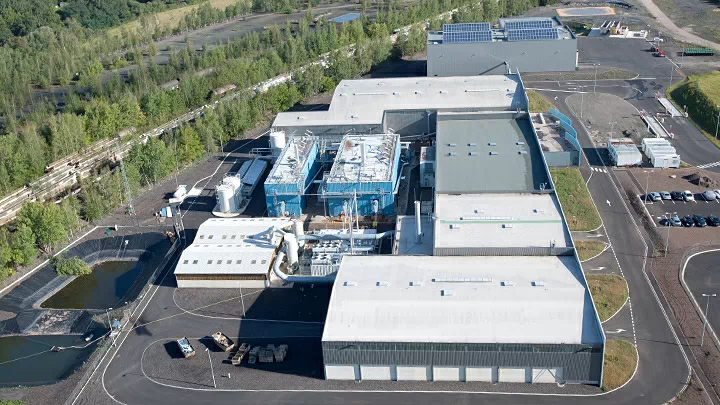 BUGEL Jean-Pierre : Président délégué METHEOR
Boues de STEP
Pas de mélange possible avec les OMr (retour au sol)
Pas de mélange possible avec des biodéchets collectés séparément (retour au sol, non mélange, SPAn)
Co-méthanisation impossible = bi-méthanisation

Pas de possibilité d’utiliser les capacités résiduelles en digestion de boues
Surcoût
Tarification reprise du biométhane
Boues digérées = augmentation concentration en ETM (retour au sol)
 Valorisation agronomique impossible = Elimination ou compostage
Remise en cause de l’intérêt de la méthanisation
Surcoût
OMr
Obligations sur la généralisation du tri à la source si modification TMB ou nouvelle installation TMB : Décret n° 2021-855 du 30 juin 2021 et Arrêté du 7 juillet 2021
Création, augmentation de capacité et modifications notables
Justification due la généralisation de la généralisation du tri à la source des biodéchets (3 possibilités) :
95% de la population couverte et productivité annuelle OMr/hab inférieur à un seuil (4 types de communes)
Quantité de biodéchets restant dans les OMr inférieur à 39 kg/hab/an
Détournement de 50% de la masse des biodéchets présents dans les OMr avant la mise en place du tri à la source
 Recours en QPC par METHEOR, FNCC et AMORCE
Décision du conseil d’état de saisir le conseil constitutionnel (24/02/2022)
Rejet par le conseil constitutionnel de la QPC (22/04/2022)
OMr
Obligations sur la qualité refus de TMB pour enfouissement identique à l’enfouissement d’OMr : Décret 2021-1199 du 16 septembre 2021 et arrêté du 16 septembre 2021 :
moins de 65 %, en masse de biodéchets ainsi que de déchets relevant de REP (01/01/2025)
moins de 60 %, en masse de biodéchets ainsi que de déchets relevant de REP (01/01/2030)
Procédure de contrôle des déchets entrants avec rapport annuel de caractérisation
 Seuls les refus de TMB sont explicitement cités
Tous les plastiques, métaux, textiles ne relèvent pas nécessairement de REP
Biodéchets et papiers/cartons non identifiables dans les refus
OMr
Obligations sur la généralisation du tri à la source si modification TMB ou nouvelle installation TMB
Obligations sur qualité refus de TMB pour enfouissement identique à enfouissement OMr
Production de compost interdite en 2027 (AGEC)
Pas de mélange avec déchets verts pour compostage (AGEC)
Teneur en indésirables à terme (retour au sol)
 Méthanisation des OMr envisageable uniquement pour des cas spécifiques :
Pas de retour au sol
Valorisation des fractions recyclables non biodégradables (CSR)
Ne pas être considérer comme un TMB
Mettre en place le tri à la source des biodéchets
Biodéchets triés à la source
Arrêté du 15 mars 2022 listant les emballages et déchets compostables, méthanisables et biodégradables pouvant faire l’objet d’une collecte conjointe avec des biodéchets ayant fait l’objet d’un tri à la source :
Les emballages et déchets non listés dans le présent arrêté ne peuvent pas être collectés avec les biodéchets. Les sacs de collecte des biodéchets non listés dans le présent arrêté doivent faire l’objet d’un déconditionnement, avant valorisation des biodéchets, dans les conditions prévues au troisième alinéa de l’article R. 543-226 (non mentionné dans la partie réglementaire de l’arrêté)
Ne peuvent faire l’objet d’une collecte et d’une valorisation conjointe avec les biodéchets que :
les sacs de collecte de biodéchets composés uniquement de papier ou de carton respectant les conditions de l’arrêté
les sacs de collecte de biodéchets composés de plastique, et éventuellement d’une partie en papier ou carton respectant les conditions de l’arrêté (norme NFT 51-800)
les filtres à café en papier et leur contenu, ainsi que les sachets de thé et tisane en papier et leur contenu
les essuie-tout, serviettes et mouchoirs en papier
les capsules et dosettes à café composées d’au moins 95 % de papier
leurs fanées, cheveux, ongles, plumes et poils d’animaux de compagnie
 Interprétable compte tenu de l’absence de cohérence entre son objet et son contenu
Biodéchets triés à la source
Projet de décret sur la création d’une rubrique déconditionnement (2783) et d’un AMPG :
Enregistrement (> 10t/j) et Déclaration
Cumulative avec rubriques 2870 et 2781 : non considérée comme unité connexe
Définition déchet emballé : conforme à la directive 94/62/CE
Pas de référence aux sacs de collecte
Possibilité de traiter des déchets non emballés mais fonctionnement par lots sans mélange avec déchets emballés / Idem pour les des déchets emballés dans du verre
Production de pulpe systématique / inadaptée pour méthanisation/compostage ou compostage
Teneur en indésirables de la pulpe : < 0,3% sur sec pour plastiques, verres et métaux et < 0,5% sur le total
Autres règles classiques pour ICPE (incendie, rétention, bruit, odeurs, rejets eaux, …)
Mise en conformité des méthanisation traitant des déchets emballés complexe et 
 Pas de prise en compte de la méthanisation voie pâteuse
Biodéchets triés à la source
Arrêté du 15 mars 2022 listant les emballages et déchets compostables, méthanisables et biodégradables pouvant faire l’objet d’une collecte conjointe avec des biodéchets ayant fait l’objet d’un tri à la source
Projet de décret sur la création d’une rubrique déconditionnement (2783) et d’un AMPG 
 Nouvelles contraintes qui ne vont pas aider aux développement de la filière
Tous intrants
Modifications des AMPG pour la rubrique 2781 (14 et 17 juin 2022) :
Distances d’éloignement
Stockages entrants
Volume gazomètre (3h au débit de production)
Limitation utilisation de la torchère
Sécurité / accès pompiers / détection
Rejets offgaz pour l’épuration (0,5% du CH4 injecté)
Rétention et stockage digestat
 Les installations existantes sont aussi concernées avec des délais de mise en conformité
Pour les existantes possibilité d’adaptation sur certains articles
Modifications liées au nombre d’incidents importants dans les installations autres que celles sous maitrise d’ouvrage des collectivités locales
Tous intrants
Socle commun d’innocuité :
Version V1 diffusée au parties prenantes en fin 2020 avec volonté de terminer en juin 2021 (boues)
Nombreux commentaires sur V1 : absences de valeurs sur certains seuils, critères mal définis
Version V2 diffusée au parties prenantes en fin 2021 avec volonté de passer en enquête publique au printemps 2022
Version V2 
Simplifiée / V1 : critères limités aux ETM, CTO, indésirables et pathogènes
Suppression critères sur intrants
Valeurs des seuils indiquées
Indésirables : seuils bas sans méthode clairement définis et pas de différences entre les catégories ni progression dans le temps
Cadmium : seuil très bas pouvant exclure plusieurs MFSC
FFOM et non compost FFOM mentionné en catégorie B
 Pas de calendrier connu à ce jour pour la suite
Tous intrants
Révision norme NFU44051
Engagée depuis printemps 2022
Base acquis du précédent projet soumis à enquête publique (2011/2012)
Demandes de modification de la part du ministère de la transition écologique :
Introduction de la terminologie biodéchets
Séparation du type 4 entre les déchets verts des espaces verts des collectivités des autres déchets verts
Séparation du type 5 : triés à la source / mélange (OMr)
Réduction pour OMr aux seuls fermentescibles
Suppression du digestat comme intrant pour les biodéchets triés à la source
Demande de parties prenantes de distinguer les composts obtenus à partir de biodéchets sans déconditionnement des composts obtenus à partir de biodéchets déconditionnés
Actualités
Décret 2022-1248 du 20 septembre 2022 relatif à l’allongement du délai de mise en service des projets d’installations de production de biométhane
Pour contrat achat biométhane signés avant le 23 mars 2021, prolongation de 18 mois pour mise en service de l’injection
Arrêté du 20 septembre 2022 portant modification de l’arrêté du 13 décembre 2021 fixant les conditions d’achat du biométhane injecté dans les réseaux de gaz naturel
Révision des conditions d’évolution du tarif : annoncée comme une augmentation
 Projet de décret modifiant le code de l’environnement afin de répondre à la mise en demeure de la Commission européenne concernant l’antériorité et les installations relevant de la directive relative aux émissions industrielles, dite directive « IED »
Remise en cause de droits d’antériorité pour les autorisations
Consultation en cours : merci de contribuer
Merci pour votre attention
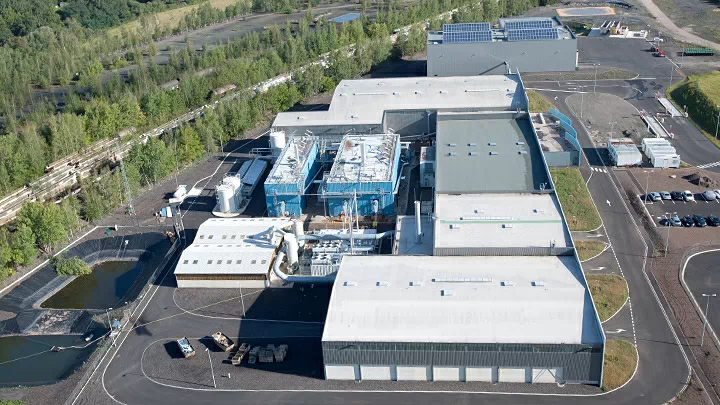 BUGEL Jean-Pierre : Président délégué METHEOR